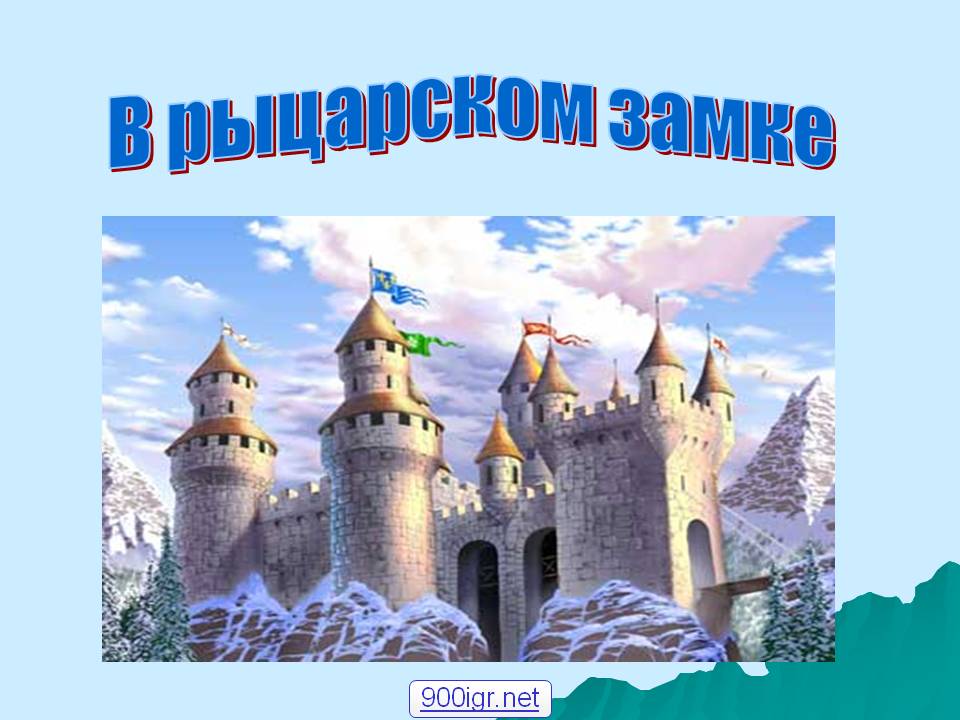 Работу выполнила: ученица 6 класса  ГБОУ СОШ «Образовательный центр» с.Подъём-Михайловка 
Редечева Антонина